单击输入标题
Morbi dignissim nisl in diam sagittis, id dapibus nulla pretium. Sed vitae quam metus. Etiam fermentum turpis vel lectus dignissim consectetur.
1
单击输入标题
CONTENTS
2
单击输入标题
3
单击输入标题
4
单击输入标题
1
单击输入标题
Morbi dignissim nisl in diam sagittis, id dapibus nulla pretium. Sed vitae quam metus. Etiam fermentum turpis vel lectus dignissim consectetur.
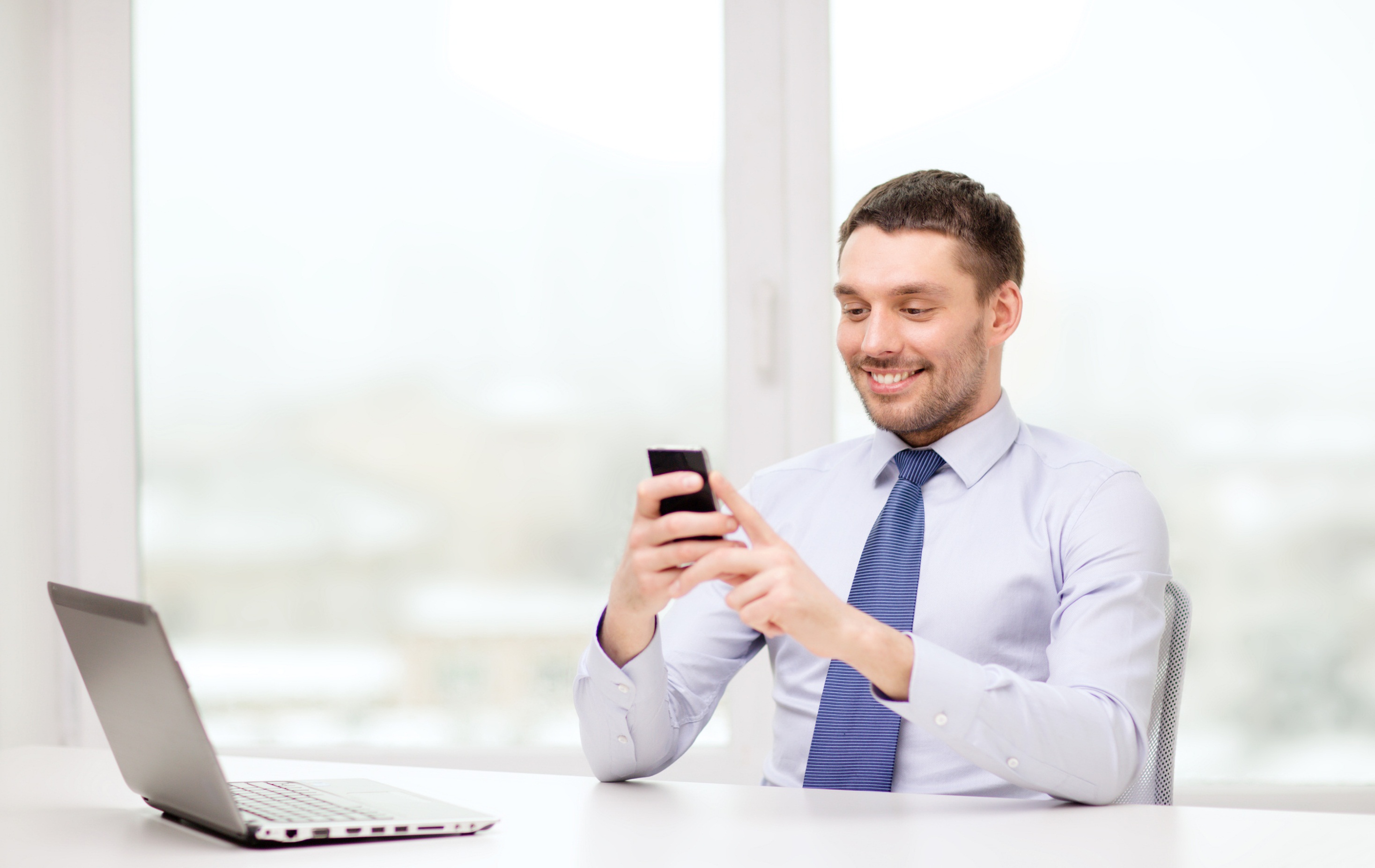 单击输入标题
We are small stars doing big things in this universe.
Meet our team
单击输入标题
About Company
Chart Diagram
Maping Sample
Mobile & Tablet
Our Working
Morbi dignissim nisl in diam sagittis, id dapibus nulla pretium. Sed vitae quam metus. Etiam fermentum turpis vel lectus dignissim consectetur.
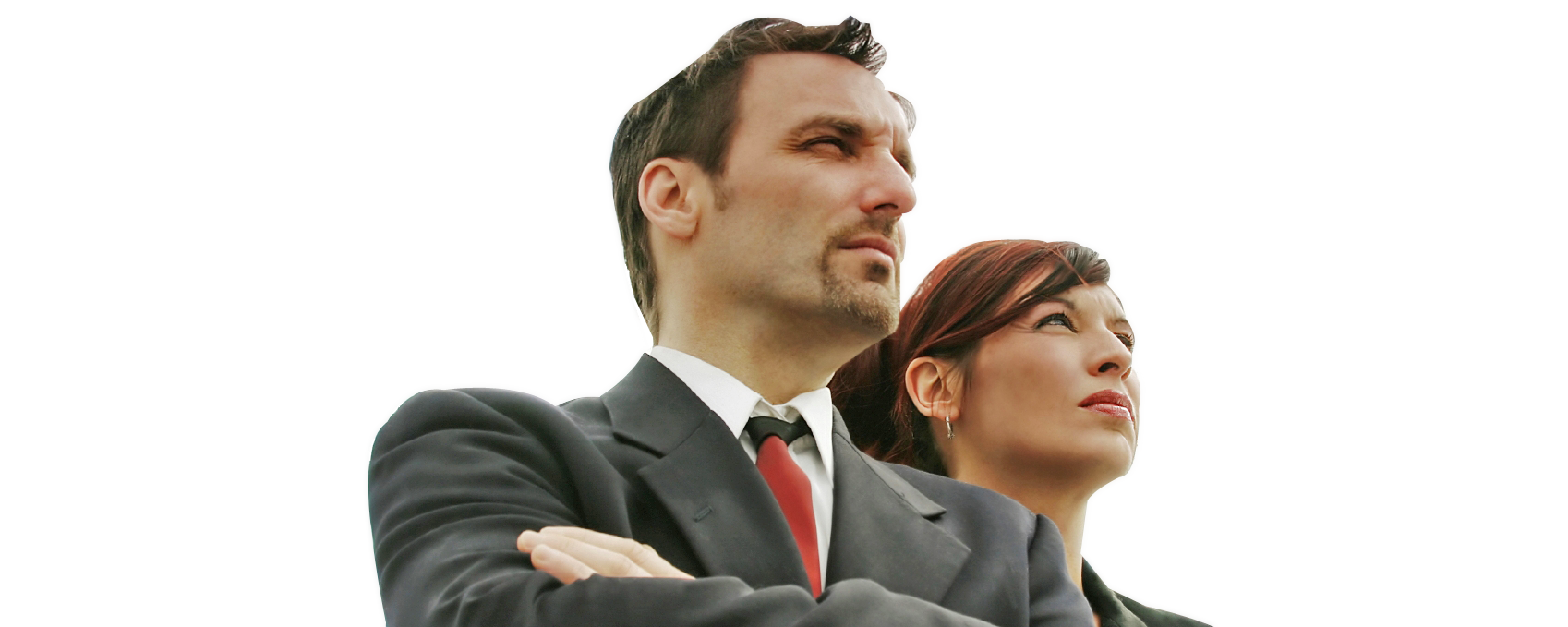 单击输入标题
“
Sed lectus. Integer euismod lacus luctuss magna. Quisque cursus, metus vitae pharetra auctor, sem massa mattis sem, at interdum magna augue eget diam.
”
First Section : usto eu magna luctus suscipit. Sed lectus. Integer euismod lacus luctuss magna. Quisque cursus, metus vitae pharetra auctor, sem massa mattis sem, at interdum magna augue eget diam. Vestibulum ante ipsum primis in faucibus orci luctus et usto eu magna luctus suscipit. Sed lectus. Integer euismod lacus luctuss magna.
单击输入标题
Social Media
Copywriting
Vestibulum ligut praesent commodo cursus magna, consectetur et. Cum socis natoque penatibus et magnis dis tellus parturient pharetra montes.
Vestibulum ligut praesent commodo cursus magna, consectetur et. Cum socis natoque penatibus et magnis dis tellus parturient pharetra montes.
Code
Infographic
Vestibulum ligut praesent commodo cursus magna, consectetur et. Cum socis natoque penatibus et magnis dis tellus parturient pharetra montes.
Vestibulum ligut praesent commodo cursus magna, consectetur et. Cum socis natoque penatibus et magnis dis tellus parturient pharetra montes.
Photography
Cloud
Vestibulum ligut praesent commodo cursus magna, consectetur et. Cum socis natoque penatibus et magnis dis tellus parturient pharetra montes.
Vestibulum ligut praesent commodo cursus magna, consectetur et. Cum socis natoque penatibus et magnis dis tellus parturient pharetra montes.
2
单击输入标题
Morbi dignissim nisl in diam sagittis, id dapibus nulla pretium. Sed vitae quam metus. Etiam fermentum turpis vel lectus dignissim consectetur.
单击输入标题
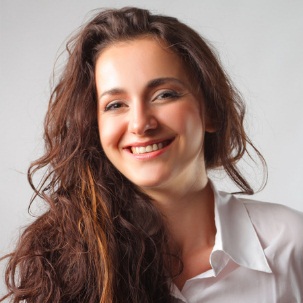 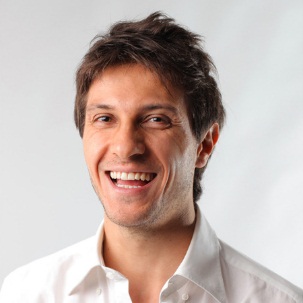 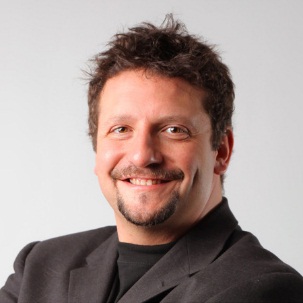 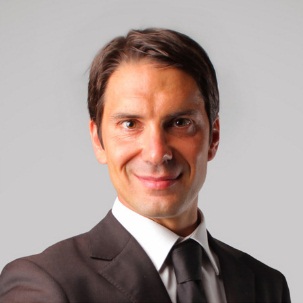 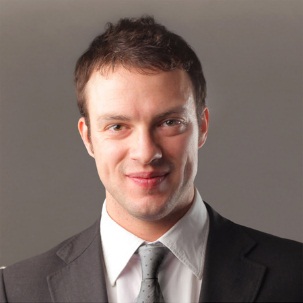 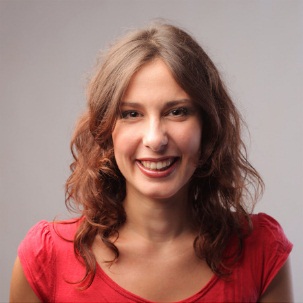 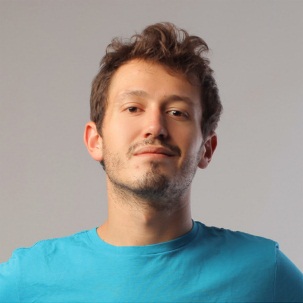 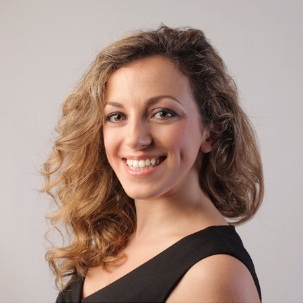 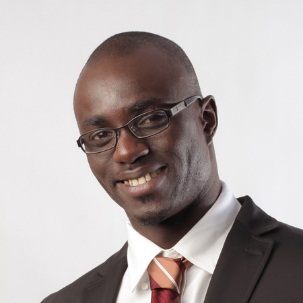 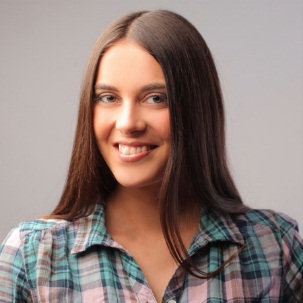 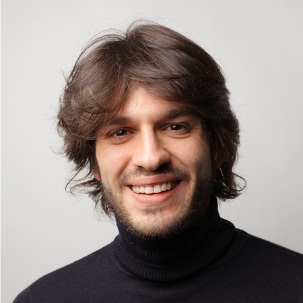 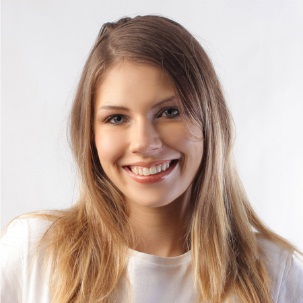 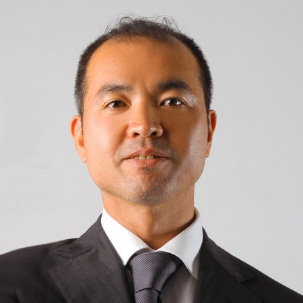 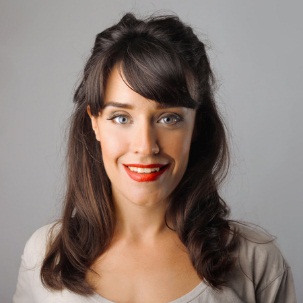 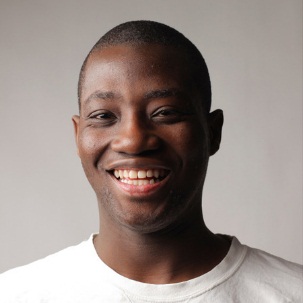 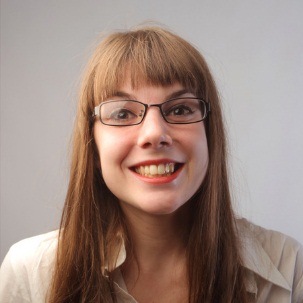 Lorem Ipsum is simply dummy text of the printing and typesetting industry. Lorem Ipsum has been the industry's standard dummy text ever since the 1500s, when an unknown printer took a galley of type and scrambled it to make a type specimen book. It has survived not only five centuries, but also the leap into electronic typesetting, remaining essentially unchanged. It was popularised in the 1960s with the release of Letraset sheets containing Lorem Ipsum passages, and more recently with desktop publishing software.
单击输入标题
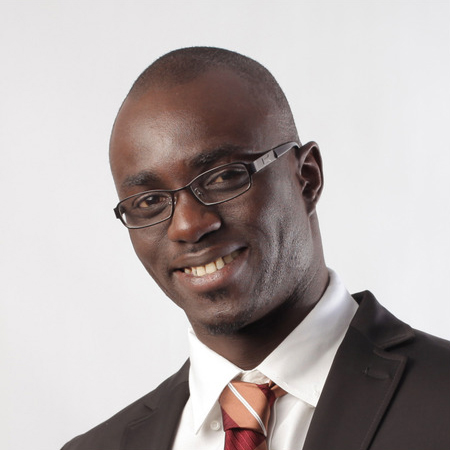 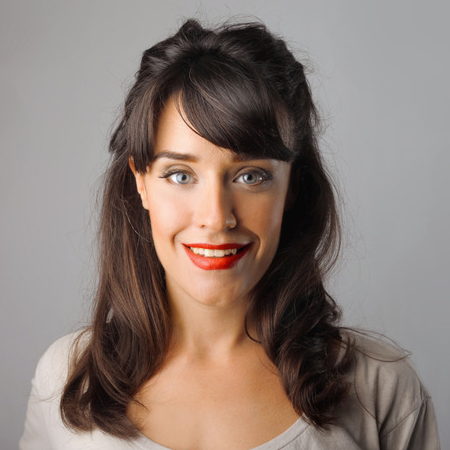 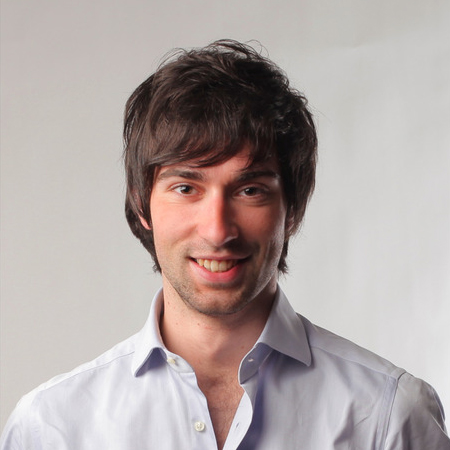 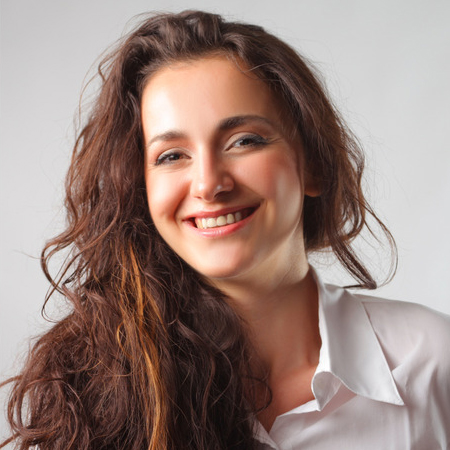 Gwen Stacy
Sophie Laporte
Gagan Sahota
Jessica Yo
Founder Presedent
CEO
Chief Executive Oporation
Chief Executive Offiser
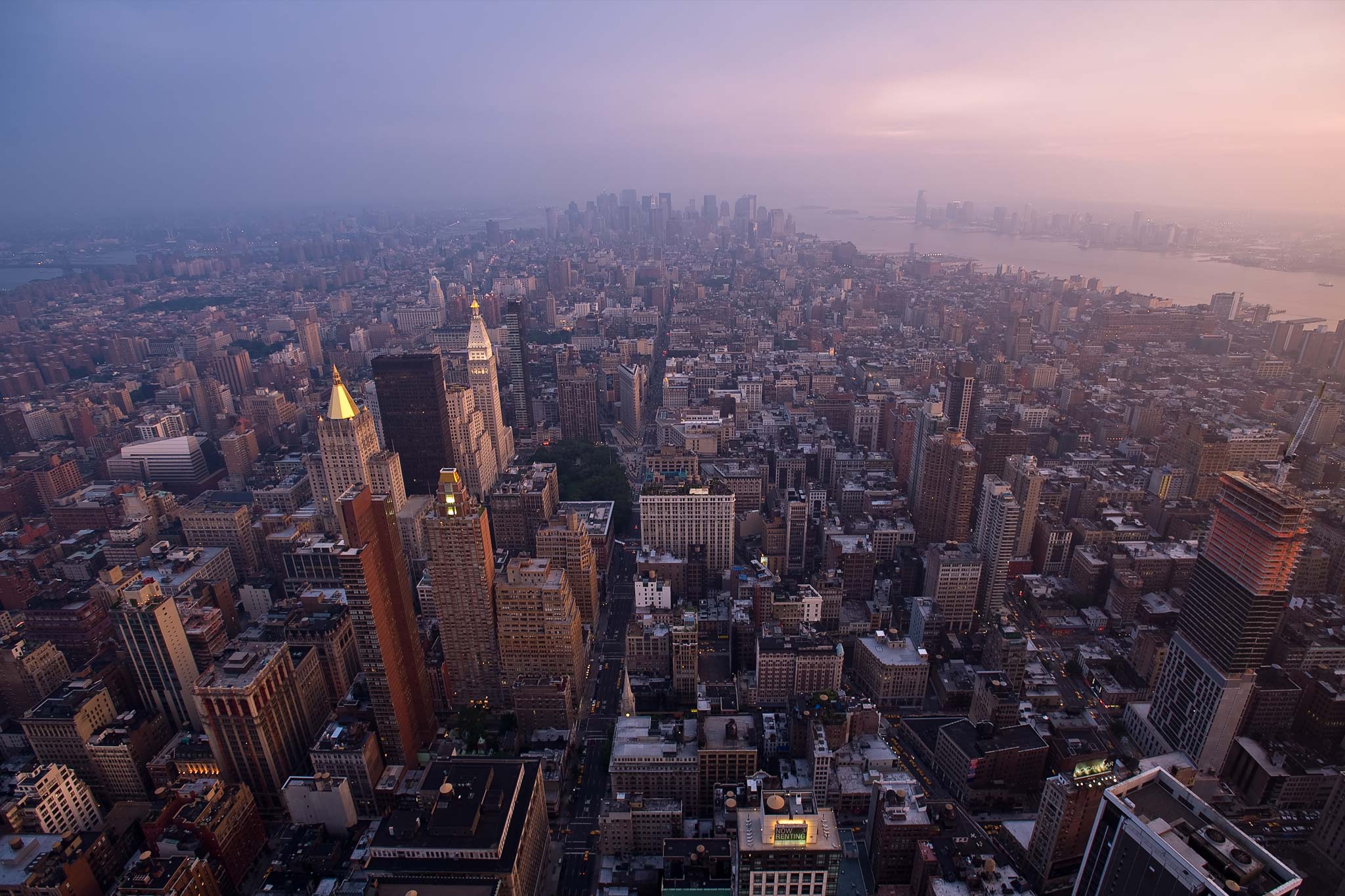 单击输入标题
20
25
15
Business Plan
$
$
$
Normal Plan
Gold Plan
Per month
Per month
Per month
Unlimited bandwith
No Maximum File Size
3 GHZ CPU
2 GB memory
Unlimited bandwith
No Maximum File Size
3 GHZ CPU
2 GB memory
10 GB bandwith
50 MB Max File Size
5 GHZ CPU
1024 MB memory
Get Normal Plan
Get Gold Plan
Get Business Plan
单击输入标题
Air Plan
Multifunction
Speedup
Noisy Music
Lorem ipsum dolor sit amet, consectetur adipiscing elit, sed do eiusmod tempor incididunt ut labore et dolore magna aliqua.
Lorem ipsum dolor sit amet, consectetur adipiscing elit, sed do eiusmod tempor incididunt ut labore et dolore magna aliqua.
Lorem ipsum dolor sit amet, consectetur adipiscing elit, sed do eiusmod tempor incididunt ut labore et dolore magna aliqua.
Lorem ipsum dolor sit amet, consectetur adipiscing elit, sed do eiusmod tempor incididunt ut labore et dolore magna aliqua.
25%
35%
50%
59%
3
单击输入标题
Morbi dignissim nisl in diam sagittis, id dapibus nulla pretium. Sed vitae quam metus. Etiam fermentum turpis vel lectus dignissim consectetur.
单击输入标题
Lorem Ipsum
Sed dignissim lacinia nunc. Curabitur tortor.
Lorem ipsum dolor sit amet, consectetur adipiscing elit, sed do eiusmod tempor incididunt ut labore et dolore magna aliqua. Ut enim ad minim veniam, quis nostrud exercitation ullamco laboris nisi ut aliquip ex ea commodo consequat.

Vestibulum ligut praesent commodo cursus magna, consectetur et. Cum socis natoque penatibus et magnis dis tellus parturient pharetra montes. Praesent commodo cursus magna, vel scelerisque nisl consectetur et. Integer posuere erat a ante venenatis dapibus posuere velit aliquet. Maecenas sed diam eget risus varius blandit sit amet non magna. Aenean lacinia bibendum nulla sed consectetur. Vestibulum id ligula porta felis euismod semper.
Lorem Ipsum
Lorem Ipsum
Sed dignissim lacinia nunc. Curabitur tortor.
Sed dignissim lacinia nunc. Curabitur tortor.
Lorem Ipsum
Sed dignissim lacinia nunc. Curabitur tortor.
单击输入标题
Being Social
Strategical Movies
Time is Money
Being Mobile
Lorem ipsum dolor sit amet, consectetur adipiscing elit, sed do eiusmod tempor incididunt ut labore et dolore magna aliqua. Ut enim ad minim veniam, quis nostrud exercitation
Lorem ipsum dolor sit amet, consectetur adipiscing elit, sed do eiusmod tempor incididunt ut labore et dolore magna aliqua. Ut enim ad minim veniam, quis nostrud exercitation
Lorem ipsum dolor sit amet, consectetur adipiscing elit, sed do eiusmod tempor incididunt ut labore et dolore magna aliqua. Ut enim ad minim veniam, quis nostrud exercitation
Lorem ipsum dolor sit amet, consectetur adipiscing elit, sed do eiusmod tempor incididunt ut labore et dolore magna aliqua. Ut enim ad minim veniam, quis nostrud exercitation
单击输入标题
Step 1
Step 2
Step 3
Step 4
Desktop Application
Website Design
Business Strategy
Data Analysis
Vestibulum ligut praesent commodo cursus magna, consectetur et. Cum socis natoque penatibus et magnis dis tellus parturient pharetra montes.
Vestibulum ligut praesent commodo cursus magna, consectetur et. Cum socis natoque penatibus et magnis dis tellus parturient pharetra montes.
Vestibulum ligut praesent commodo cursus magna, consectetur et. Cum socis natoque penatibus et magnis dis tellus parturient pharetra montes.
Vestibulum ligut praesent commodo cursus magna, consectetur et. Cum socis natoque penatibus et magnis dis tellus parturient pharetra montes.
Lorem Ipsum is simply dummy text of the printing and typesetting industry. Lorem Ipsum has been the industry's standard dummy text ever since the 1500s, when an unknown printer took a galley of type and scrambled it to make a type specimen book. It has survived not only five centuries, but also the leap into electronic typesetting, remaining essentially unchanged. It was popularised in the 1960s with the release of Letraset sheets containing Lorem Ipsum passages, and more recently with desktop publishing software.
单击输入标题
Number 2005
Website Designs
Business Strategy
Data Analysis
Vestibulum ligut praesent commodo cursus magna, Vestibulum ligut praesent commodo cursus magna
Vestibulum ligut praesent commodo cursus magna, Vestibulum ligut praesent commodo cursus magna
Vestibulum ligut praesent commodo cursus magna, Vestibulum ligut praesent commodo cursus magna
Vestibulum ligut praesent commodo cursus magna, Vestibulum ligut praesent commodo cursus magna
2013
2014
2011
2012
4
单击输入标题
Morbi dignissim nisl in diam sagittis, id dapibus nulla pretium. Sed vitae quam metus. Etiam fermentum turpis vel lectus dignissim consectetur.
单击输入标题
Lorem Ipsum
Lorem Ipsum
Lorem Ipsum
Lorem Ipsum
Lorem ipsum dolor sit amet, consectetur adipiscing elit. Curabitur elementum posuere pretium.
Lorem ipsum dolor sit amet, consectetur adipiscing elit. Curabitur elementum posuere pretium.
Lorem ipsum dolor sit amet, consectetur adipiscing elit. Curabitur elementum posuere pretium.
Lorem ipsum dolor sit amet, consectetur adipiscing elit. Curabitur elementum posuere pretium.
单击输入标题
Vestibulum ligut praesent commodo cursus magna, consectetur et. Cum socis natoque penatibus et magnis dis tellus parturient pharetra montes. Praesent commodo cursus magna, vel scelerisque nisl consectetur et. Integer posuere erat a ante venenatis dapibus posuere velit aliquet. Maecenas sed diam eget risus varius blandit sit amet non magna.
51M
46M
Females
Males
21M
18M
Females
Males
单击输入标题
North Americ
China
Australia
Vestibulum ligut praesent commodo cursus magna, consectetur et.
Vestibulum ligut praesent commodo cursus magna, consectetur et.
Vestibulum ligut praesent commodo cursus magna, consectetur et.
51M
46M
23M
41M
56M
35M
Females
Males
Females
Males
Females
Males
单击输入标题
70%
38%
60%
88%
$ 12,521,000
$ 8,240,000
$ 10,145,000
$ 15,540,000
Total Sales: $ 13,000,000
Total Sales: $ 10,000,000
Total Sales: $ 12,000,000
Total Sales: $ 20,000,000
First Section : dolor sit amen, consectetur adipiscing elit. Integer nec odio.
First Section : dolor sit amen, consectetur adipiscing elit. Integer nec odio.
First Section : dolor sit amen, consectetur adipiscing elit. Integer nec odio.
First Section : dolor sit amen, consectetur adipiscing elit. Integer nec odio.
THANKS FOR YOUR 
ATTENTION
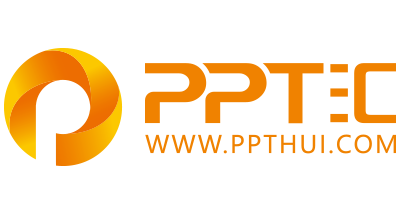 上万精品PPT模板全部免费下载
PPT汇    www.ppthui.com
PPT模板下载：www.ppthui.com/muban/            行业PPT模板：www.ppthui.com/hangye/
工作PPT模板：www.ppthui.com/gongzuo/         节日PPT模板：www.ppthui.com/jieri/
PPT背景图片： www.ppthui.com/beijing/            PPT课件模板：www.ppthui.com/kejian/
[Speaker Notes: 模板来自于 https://www.ppthui.com    【PPT汇】]